Elektronická  učebnice - I. stupeň                     Základní škola Děčín VI, Na Stráni 879/2  – příspěvková organizace                                   Svět kolem nás
14.1 Rozmanitost přírody – OVOCE A ZELENINA
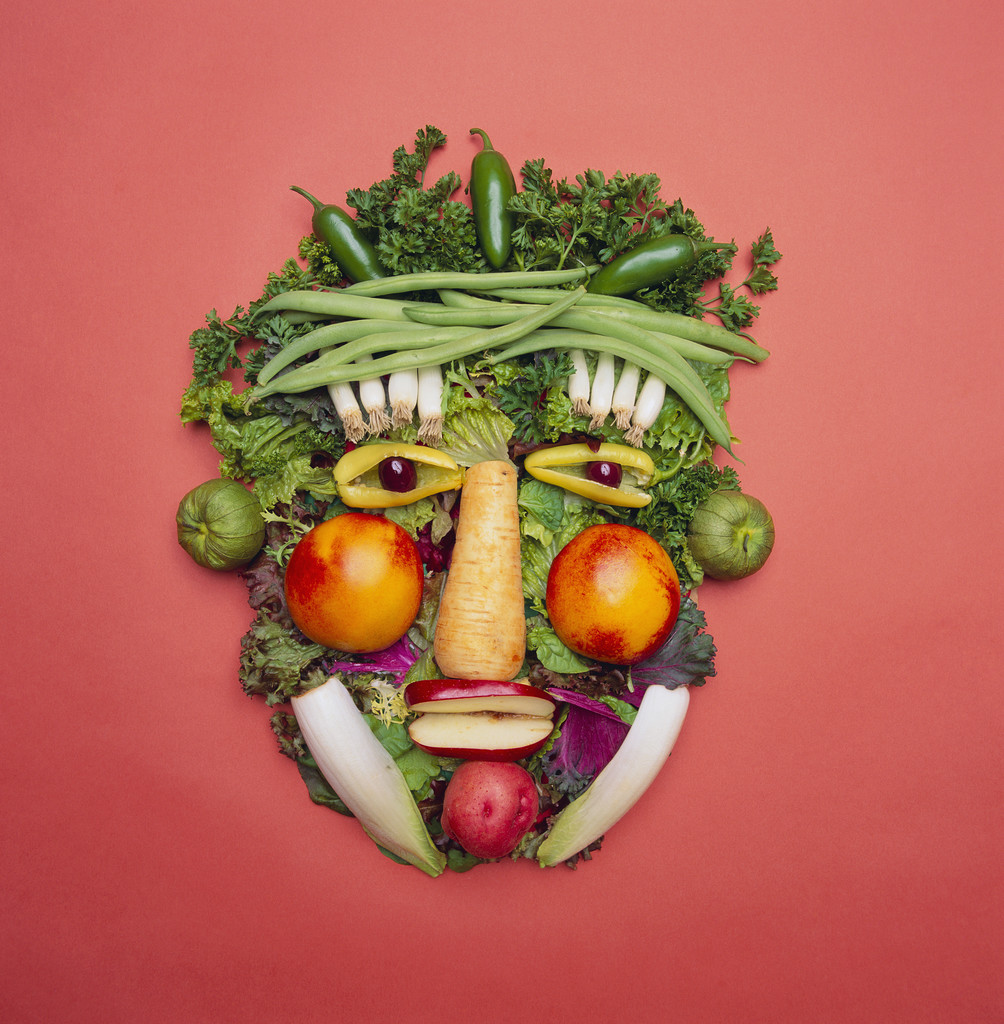 Proč jíme ovoce a zeleninu?

Máte zahradu? Co na ní pěstujete?

Má babička s dědou zahrádku 
nebo jezdíte k nim na chalupu?

Proč lidé pěstují ovoce a zeleninu?

Kde ji můžeš koupit?(supermarket, trhy…)
Jaké ovoce a zeleninu vidíš na obrázku?
Autor: Mgr. Vladimíra Jaborová
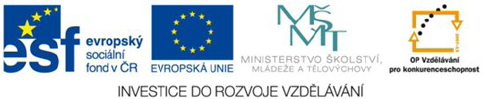 [Speaker Notes: Víte, kdo způsobuje angínu, chřipku, nebo neštovice?]
Elektronická  učebnice - I. stupeň                      Základní škola Děčín VI, Na Stráni 879/2  – příspěvková organizace                                  Svět kolem nás
14.2 Co už víš?
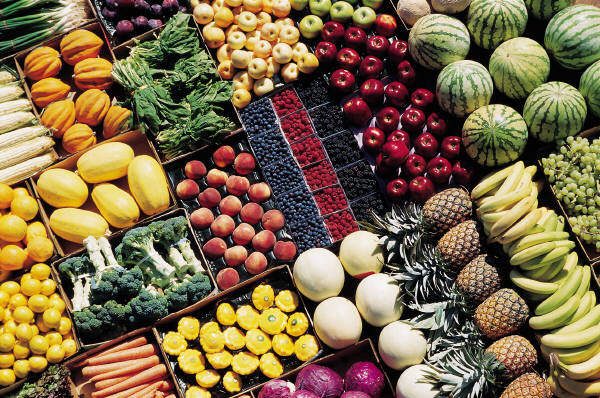 Obsahuje velké množství vody.
Obsahují vitaminy.
Jsou zdravé.
Ovoce má zdravé cukry.
Elektronická  učebnice - I. stupeň                      Základní škola Děčín VI, Na Stráni 879/2  – příspěvková organizace                                  Svět kolem nás
14.3 Ovoce
V zahradách a sadech se pěstují ovocné stromy a keře. V létě a na podzim se ovoce sklízí nebo češe.
Máme různé druhy ovoce. Každý druh je uvnitř jiný. Nejlépe to můžeme zjistit, když ho rozkrojíme.
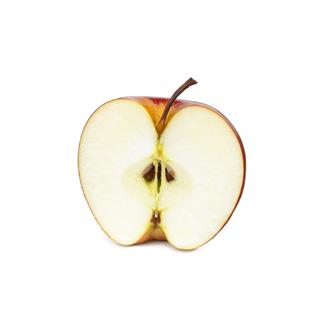 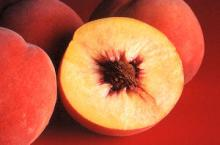 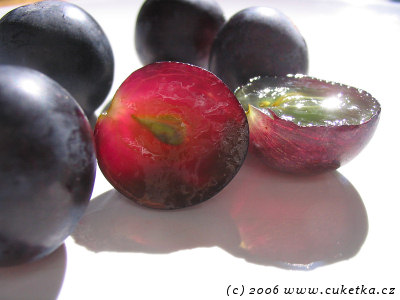 jádřinec
pecka
semena
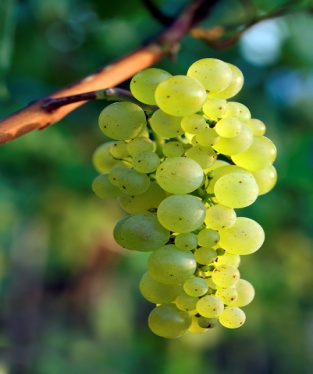 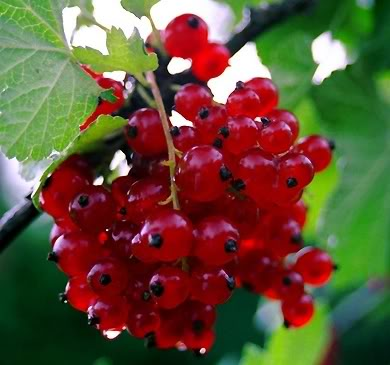 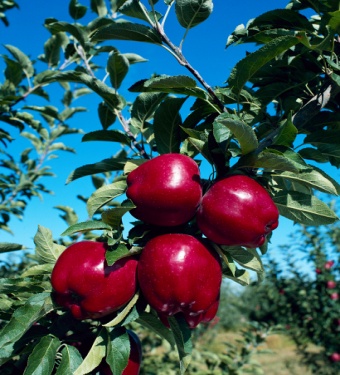 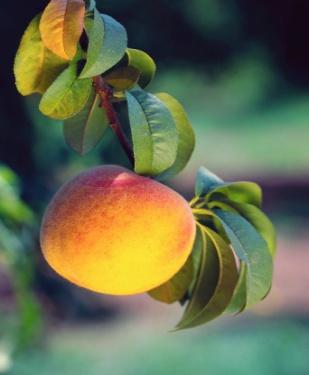 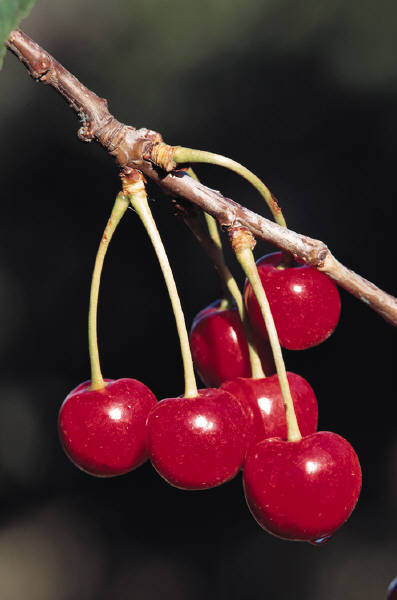 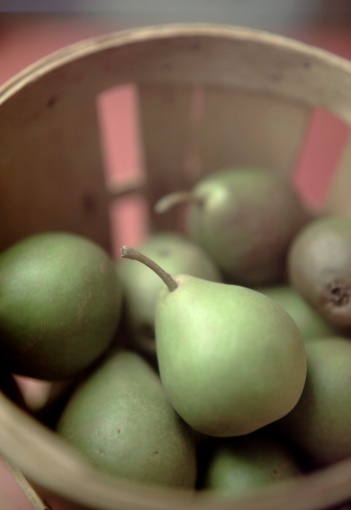 Keř: červený rybíz
Plod: bobule
Strom: jabloň
Plod: jablko
Strom: hrušeň
Plod: hruška
Keř: vinná réva
Plod: bobule
Strom: třešeň
Plod: třešeň
Strom: broskvoň
Plod: broskev
Elektronická  učebnice - I. stupeň                      Základní škola Děčín VI, Na Stráni 879/2  – příspěvková organizace                                  Svět kolem nás
14.4 Zelenina
Zelenina se pěstuje na zahradě, v létě a na podzim se sklízí. Než vyroste, musí se zalévat, okopávat a vytrhávat plevel. U každé zeleniny se jí určitá část, podle toho ji dělíme.
cibule - cibulová
kořen - kořenová
listy - listová
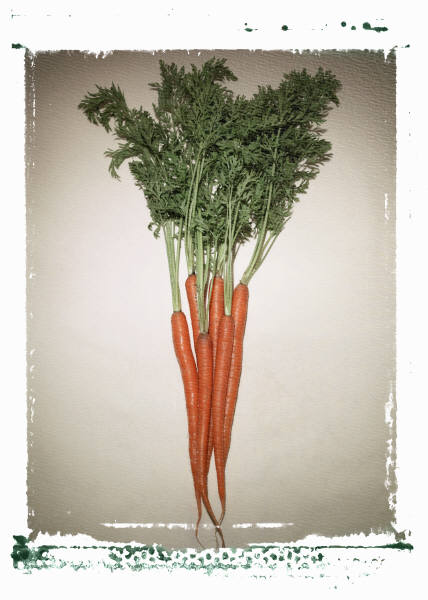 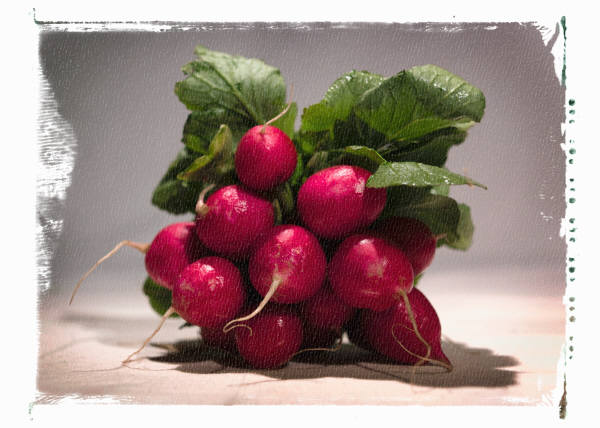 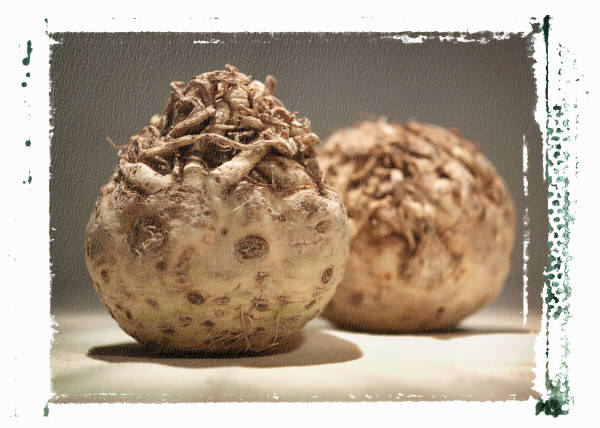 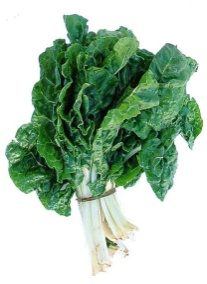 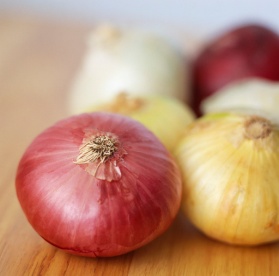 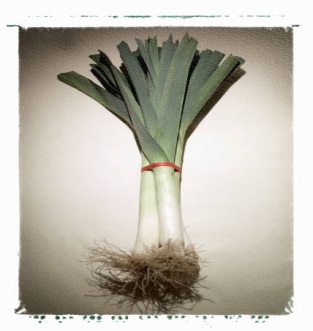 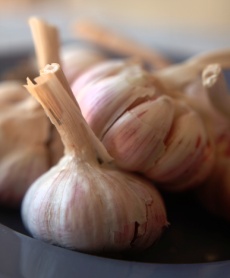 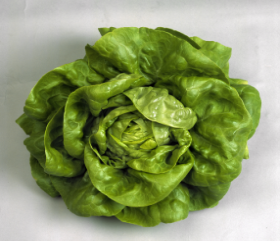 špenát                   salát
mrkev          ředkvička                celer
cibule               česnek                 pórek
plody - plodová
květenství – košťálová
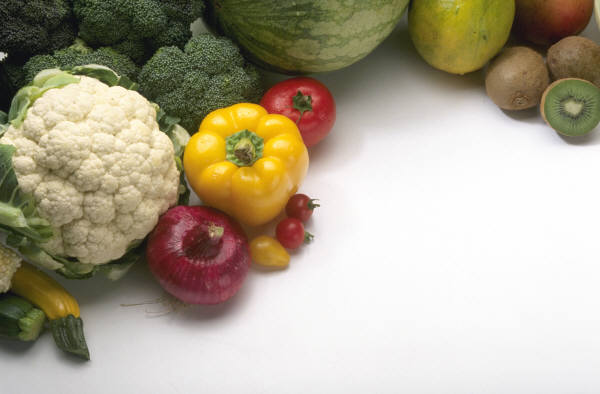 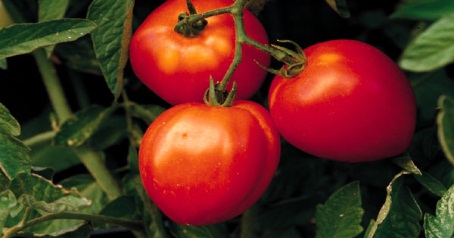 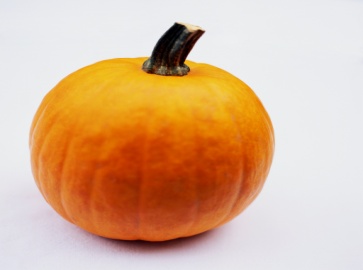 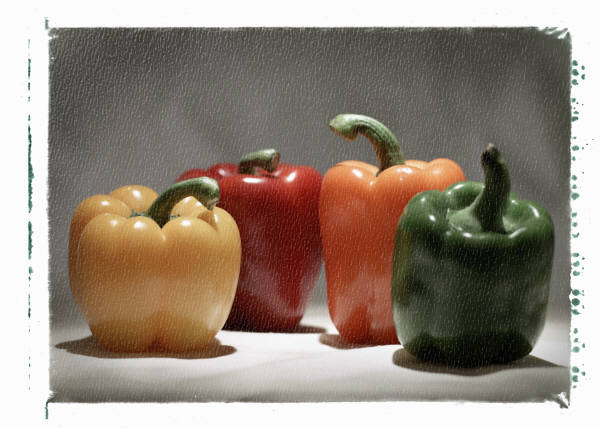 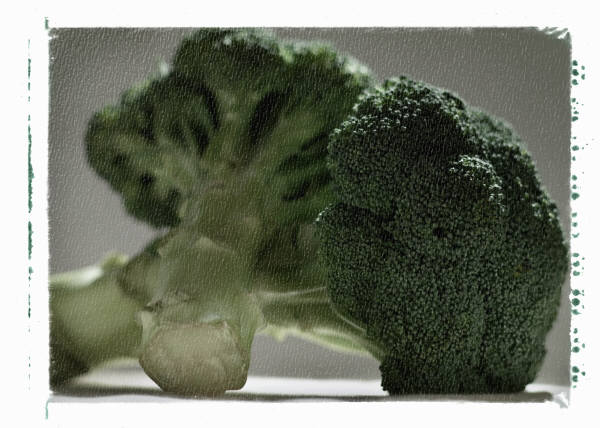 rajské jablko                     dýně                           paprika
brokolice                             květák
Elektronická  učebnice - I. stupeň                      Základní škola Děčín VI, Na Stráni 879/2  – příspěvková organizace                       	          Svět kolem nás
14.5 Procvičení a příklady
Zahrajte si hru na rozpoznávání chutí. Do školy doneste různé druhy ovoce a zeleniny. Paní učitelka je umyje, rozkrájí na malé kousky. Hádajícímu zaváže oči, poslepu musí uhodnout, co jí.
1. Obrázek zeleniny spojte s jejím názvem. Říkejte, jaké části z ní jíme.
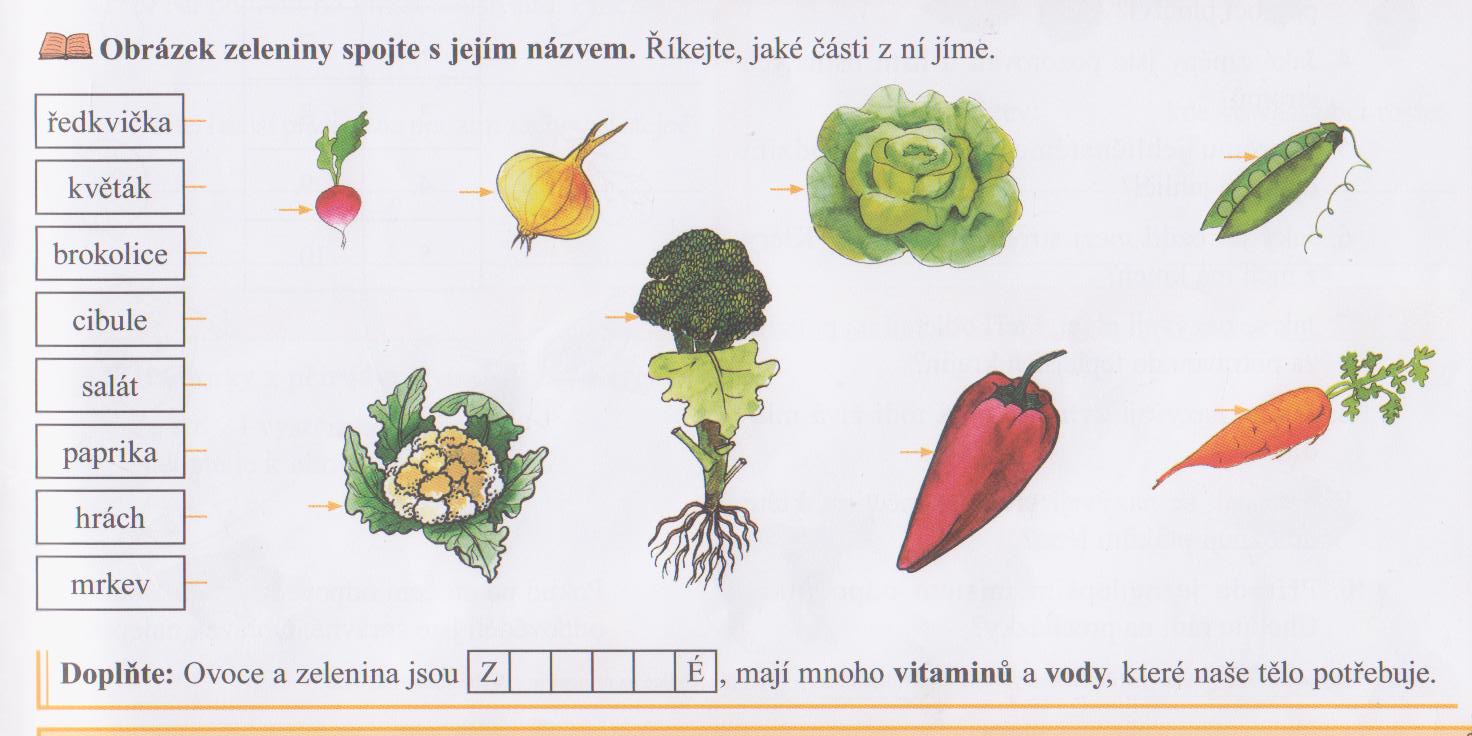 2. Postavte se ve dvojicích do dvou skupin. Paní učitelka říká název zeleniny. První dvojice odpovídá, co ze zeleniny jíme: kořen, cibuli, plod, list, lusk. Kdo první odpoví správně, zůstává ve hře a zařadí se do své řady. Vyhrává ten, kdo zůstane ve hře až do konce.

3. Jaké ovoce máš nejraději? Kterému ovoci říkáme exotické? Které pochází od nás?

4. Rozkrojte  různé druhy ovoce, všimněte si, jak vypadají uvnitř. Některé můžete nakreslit při Vv.
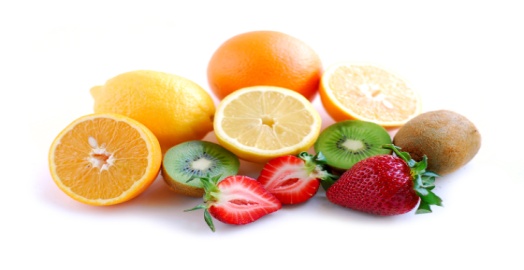 Elektronická  učebnice - I. stupeň                      Základní škola Děčín VI, Na Stráni 879/2  – příspěvková organizace                       	          Svět kolem nás
14.6 Hádanky
Rostou na pasece,
modrají se v lese
pod smrčky a doubky.
Tomu, kdo je mlsá,
zmodrá nos i pusa
a zčernají zoubky.
Navrch se červenám,
uvnitř jsem bílá,
jazýček poštípu,
jsem tvoje milá.
Červené, žluté, zelené,
poutníku žízeň zažene,
rozsvítí stromy ve stráni.
Přejeme dobré chutnání.
ředkvička
jablko
borůvky
Štípu - pazouru nemám,
bolesti žádné nedělám,
a přece každý slzí,
kdo mrtvého mě bere.
Balónek červený,
kabátek zelený.
Přišel k nám panáček, 
měl červený fráček,
když jsme ho svlékali,
všichni jsme plakali.
meloun
Rostu ráda na pasece, 
sluníčko tam svítí sladce,
mám červenou hlavičku, 
odnes si mě v hrníčku.
křen
cibule
Co se nečeše hřebenem,
ale rukou?
Odťatá hlava od krku celá,
a přece žádná krev nevytekla.
ovoce
jahoda
zelí
Elektronická  učebnice - I. stupeň                      Základní škola Děčín VI, Na Stráni 879/2  – příspěvková organizace                                  Svět kolem nás
14.7 Fruits and vegetables
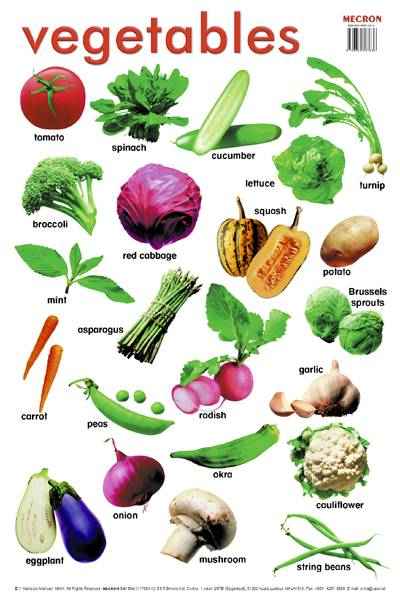 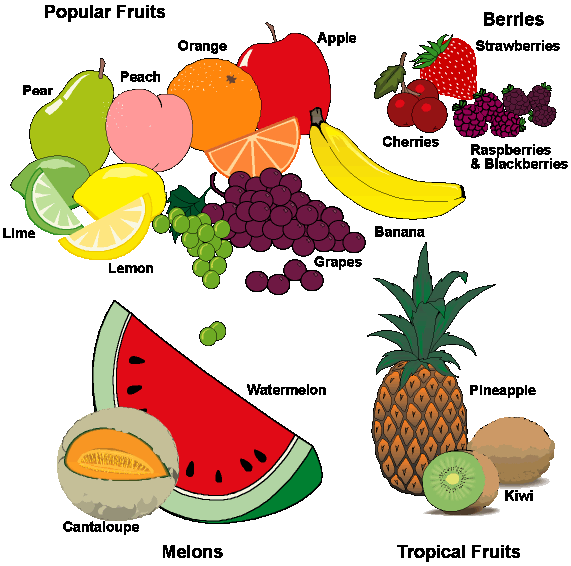 Elektronická  učebnice - I. stupeň                      Základní škola Děčín VI, Na Stráni 879/2  – příspěvková organizace                       	          Svět kolem nás
14.8 Test znalostí
Správné odpovědi:
d
a
c
c
Test  na známku
Elektronická  učebnice - I. stupeň                      Základní škola Děčín VI, Na Stráni 879/2  – příspěvková organizace                       	          Svět kolem nás
14.9 Použité zdroje, citace
1.  Hádanky v Prvouce: Mgr. Jana Palanská, Vydalo JV Print v Novém Bydžově 2000, str. 11 – 13, – slide č. 6
2.  Já a můj svět, prvouka pro 2. ročník – učebnice: Věra Štiková , nakladatelství Nová škola str. 22, 23 – slide č. 4
3.  Já a můj svět, prvouka pro 2. ročník – pracovní sešit: Věra Štiková, nakladatelství Nová škola str. 23 – slide č. 5
4.  http://ferwin.wordpress.com/about/ - slide č. 7
5.  http://www.alibaba.com/product-free/103538118/fresh_fruits_and_Vegetables.html - slide č. 7
6.  Obrázky z databáze klipart
7.  http://www.zelenina-kadlec.cz/ovoce-peckovice/ - slide č. 3
8.  http://www.cuketka.cz/?p=193 – slide č. 3
9.  http://www.hajany.com/clanky/recepty/rybiz---recepty---informace.html - slide č. 3
10. http://www.hydro-gardens.com/lettuce_seeds.htm - slide č. 4
11. http://food.sulekha.com/recipes-with-ingredient-spinach.htm - slide č. 4
Elektronická  učebnice - I. stupeň                      Základní škola Děčín VI, Na Stráni 879/2  – příspěvková organizace                       	        Svět kolem nás
14.10 Anotace